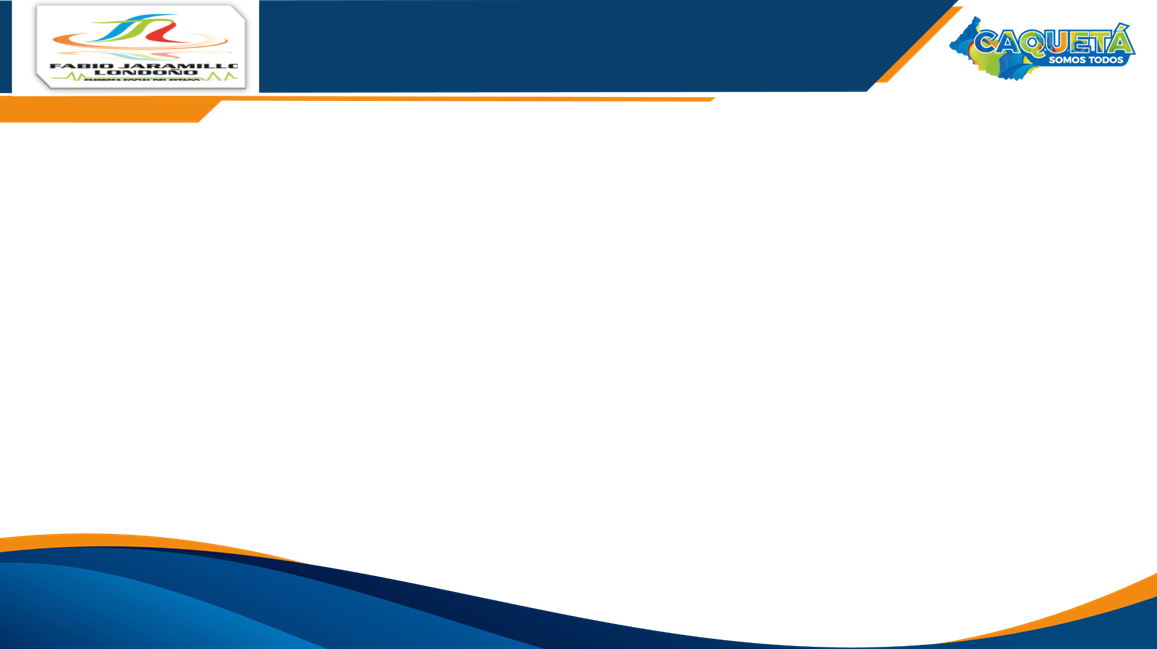 LA PARTICIPACION COMUNITARIA 
DECRETO 1757 DE 1994
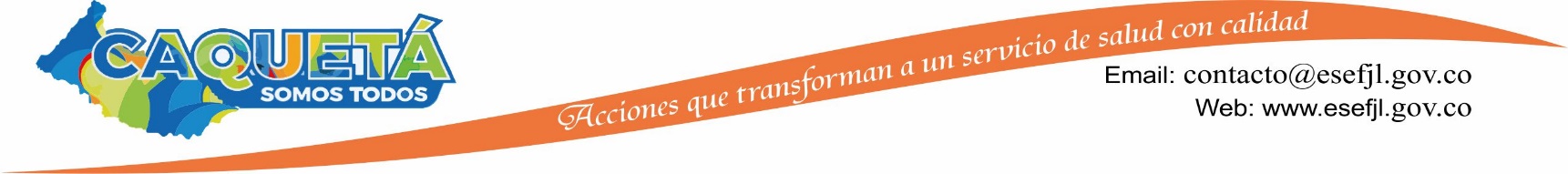 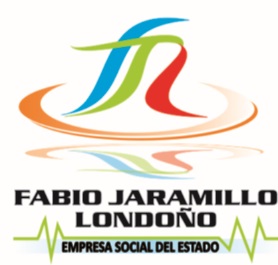 FORMAS DE PARTICIPACIÓN COMUNITARIA EN SALUD 
DECRETO 1757 DE 1994
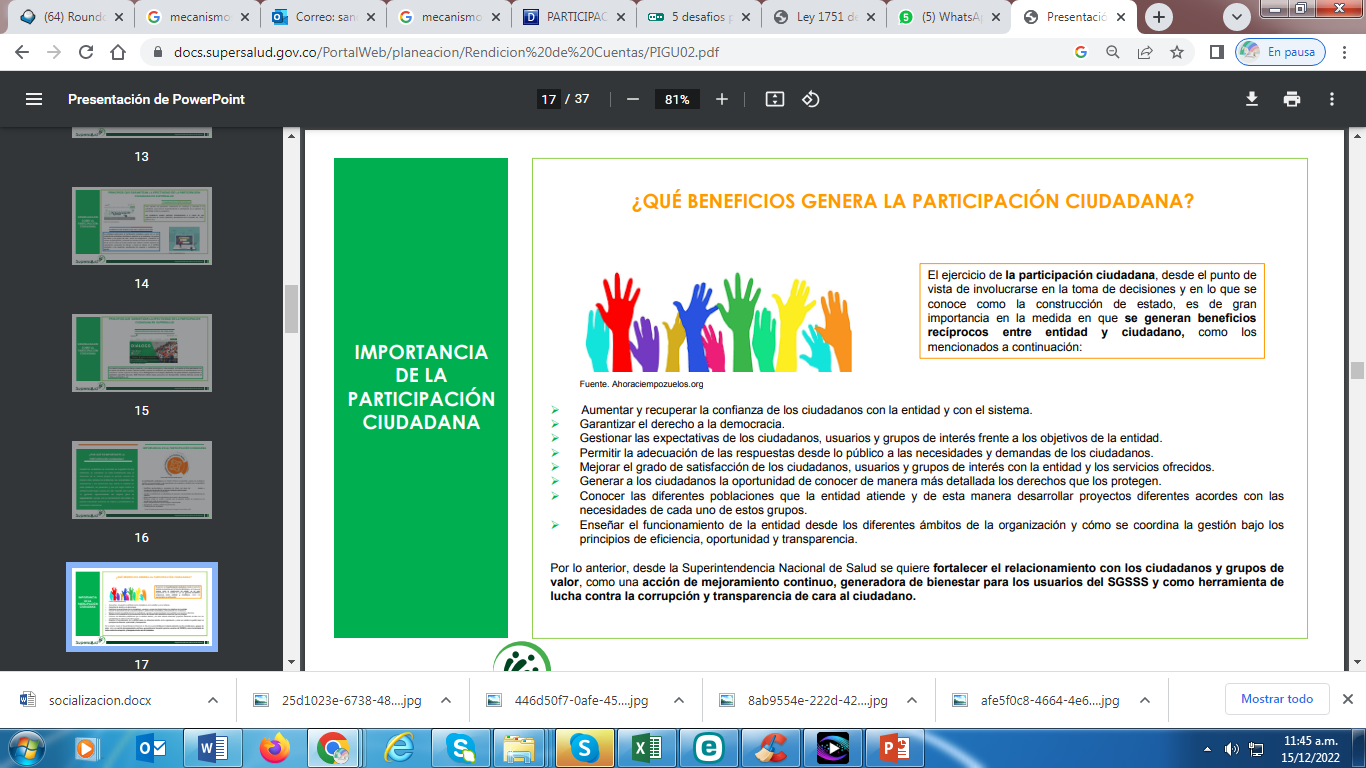 ¿Qué es el  Comité de Participación Comunitaria?
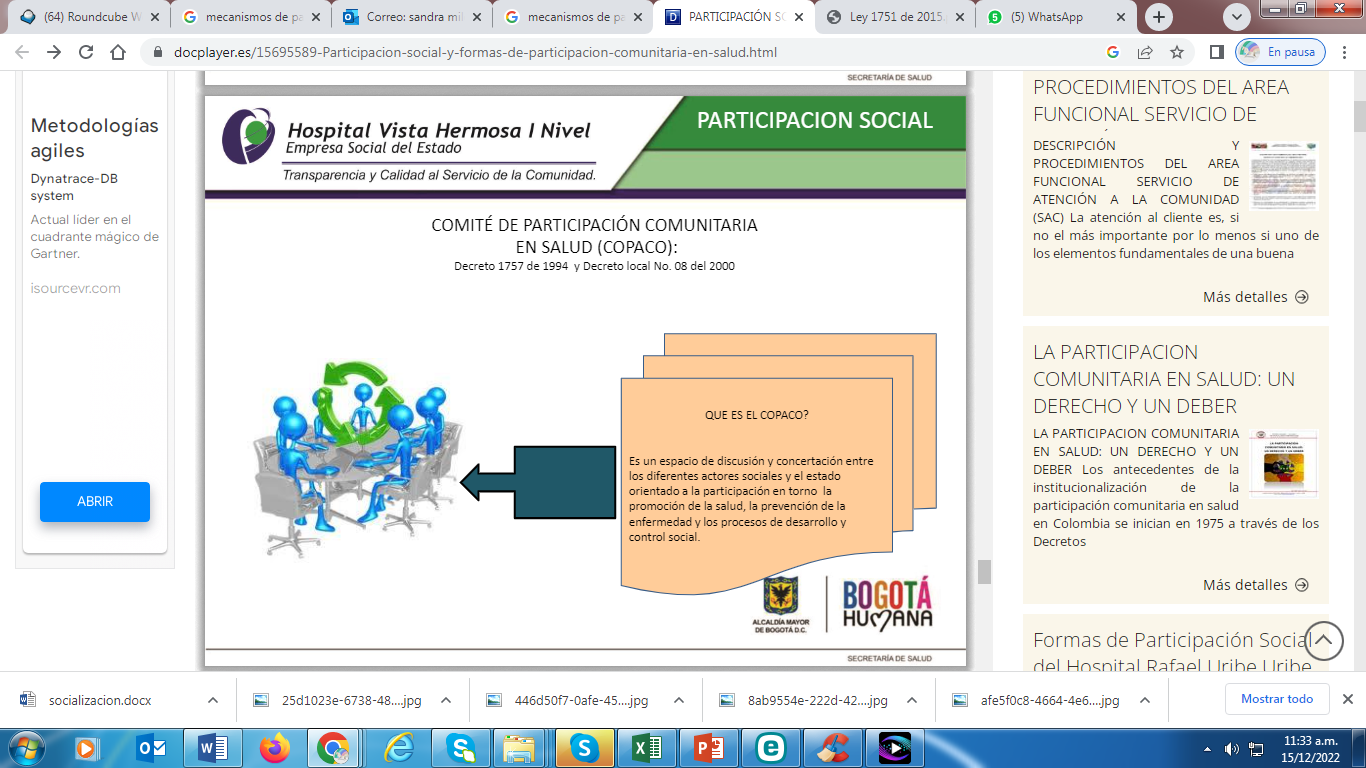 ¿QUE ES EL COPACO?

Es un espacio de discusión y concertación entre los diferentes actores sociales y el estado orientado a la participación en torno a la promoción de la salud, la prevención de la enfermedad y los procesos de desarrollo y control social.
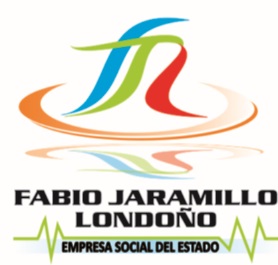 Conformación de la Asociación de Usuarios
¿Qué es la Asociación de Usuarios?
La conformación de las asociaciones de usuarios deberá ser promovida y realizada por las entidades administradoras y prestadoras del servicio de salud mediante convocatoria pública, a través de un medio de alta divulgación local, regional o nacional.
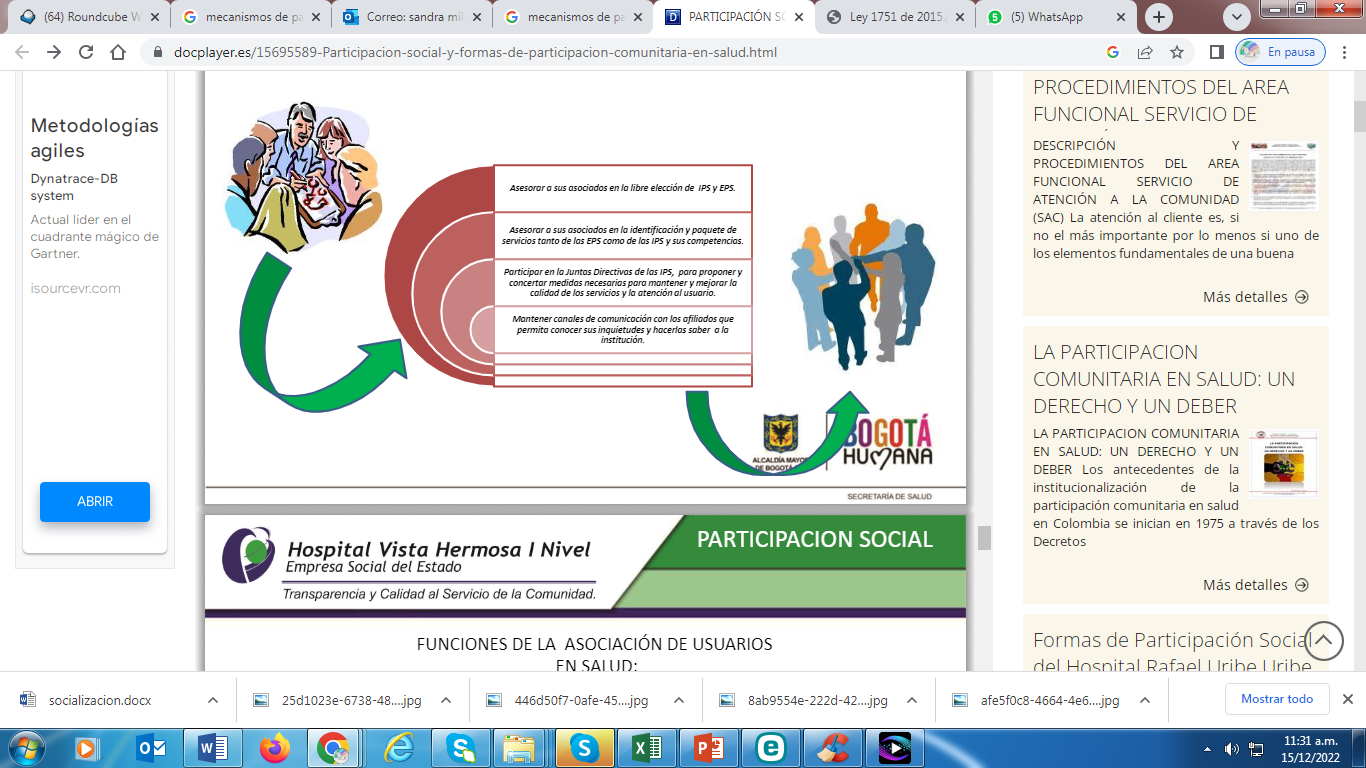 Es una agrupación de afiliados del Régimen Contributivo del Sistema General de Seguridad Social en Salud que velan por la calidad del servicio y la defensa del usuario.
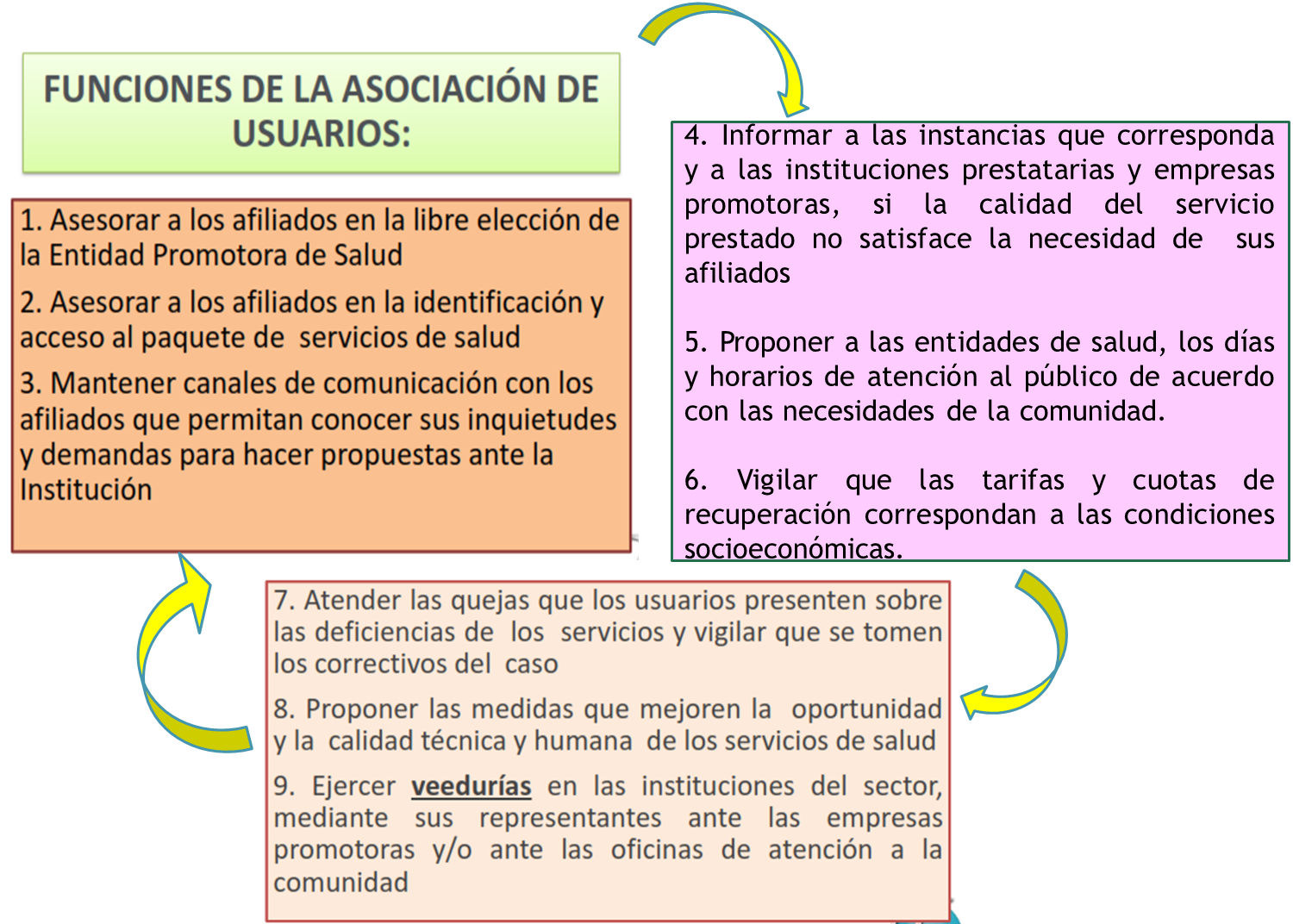 Quienes integran el Comité de Ética
Comités de Ética Hospitalaria
Son instancias o espacios de reflexión que buscan apoyar y orientar metódicamente tanto a profesionales como a pacientes en el camino de dar un trato digo a los usuarios y en el camino prestar los servicios de salud con un enfoque de Derechos Humanos.